EM LỚN LÊN TỪNG NGÀY
Tuần 4
Bài
8
CẦU THỦ DỰ BỊ
Luyện tập - tiết 4
Mở rộng vốn từ về hoạt động thể thao, vui chơi. Câu nêu hoạt động
Trang 36
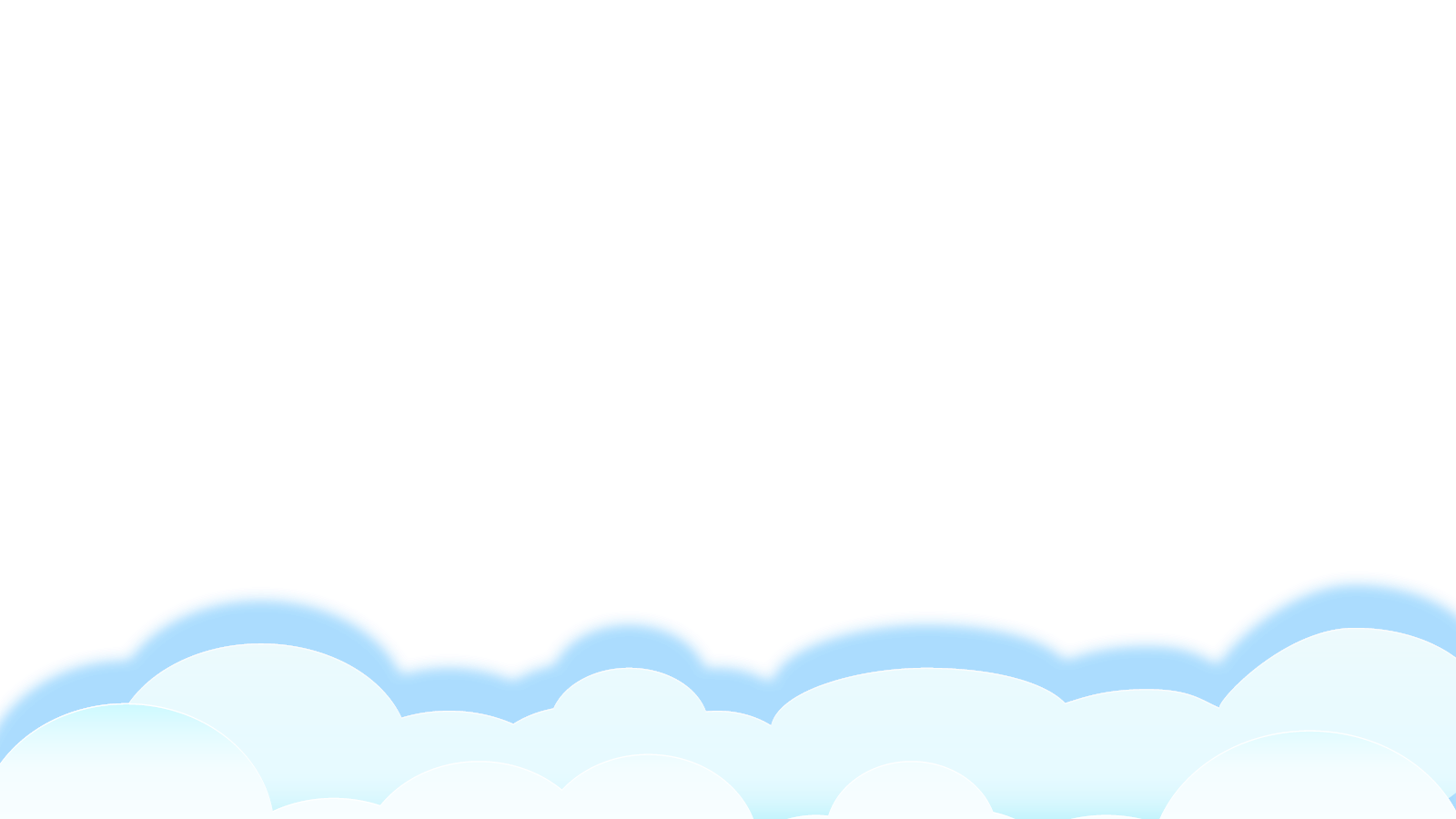 YÊU CẦU CẦN ĐẠT
- Nói được tên các dụng cụ thể thao trong tranh.
- Dựa vào tranh và gợi ý dưới tranh, nói tên các trò chơi dân gian.
- Đặt câu về hoạt động trong mỗi tranh
Bài 1: Nói tên các dụng cụ thể thao sau:
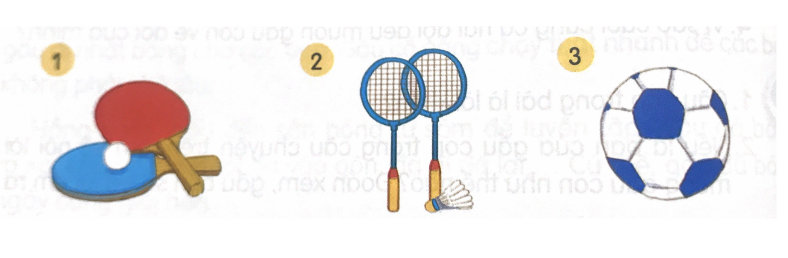 Cùng chia sẻ
Bài 1: Nói tên các dụng cụ thể thao sau:
Vợt bóng bàn
Môn bóng bàn
Quả bóng đá
Quả bóng bàn
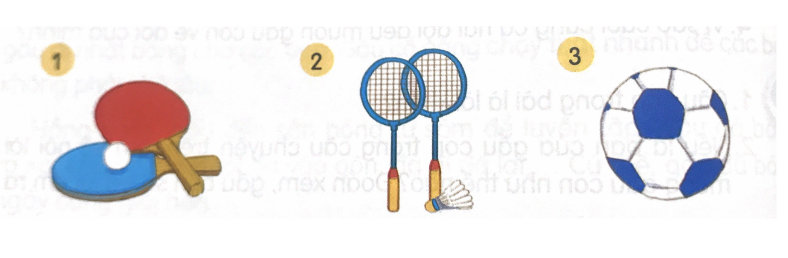 Môn bóng đá
Vợt cầu lông
Môn cầu lông
Quả cầu lông
Bài 2: Dựa vào tranh và gợi ý dưới tranh, nói tên các trò chơi dân gian:
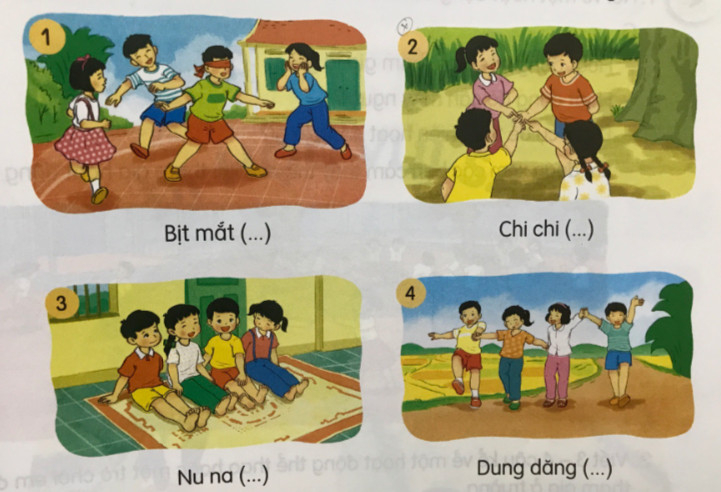 Bài 2: Dựa vào tranh và gợi ý dưới tranh, nói tên các trò chơi dân gian:
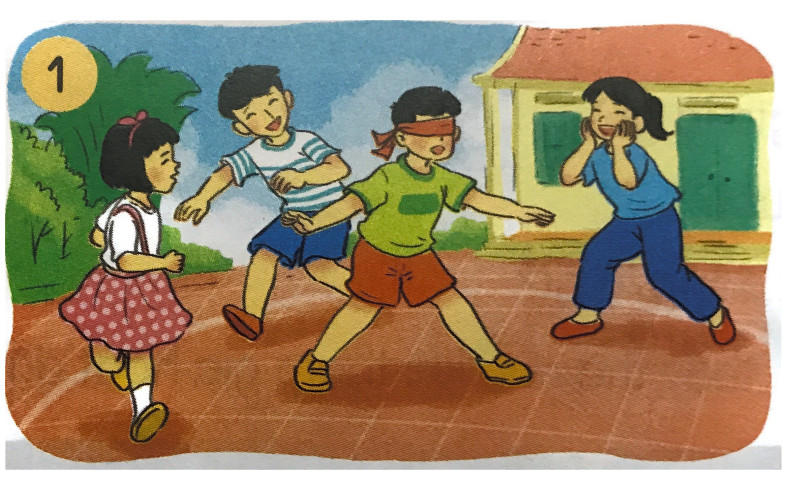 ( … )
Bịt mắt
bắt dê
Trò chơi: Bịt mắt bắt dê
Tập hợp một nhóm bạn trên 3 người, càng đông thì trò chơi sẽ càng thú vị.
Tìm người bị bịt mắt: Tiến hành “trò oẳn tù tì”, người thua cuộc sẽ bị bịt mắt và đi tìm “những con dê” còn lại.
Bắt đầu chơi:: Những người làm dê sẽ tập trung và đứng thành một vòng tròn luôn miệng kêu “be, be” cũng như tìm mọi cách né tránh để khỏi bị bắt trúng.
Cùng chia sẻ
Cách chơi trò chơi.
Chơi với ai?
Chơi ở đâu?
Em thích trò chơi nào nhất? 
Vì sao?
Bài 2: Dựa vào tranh và gợi ý dưới tranh, nói tên các trò chơi dân gian:
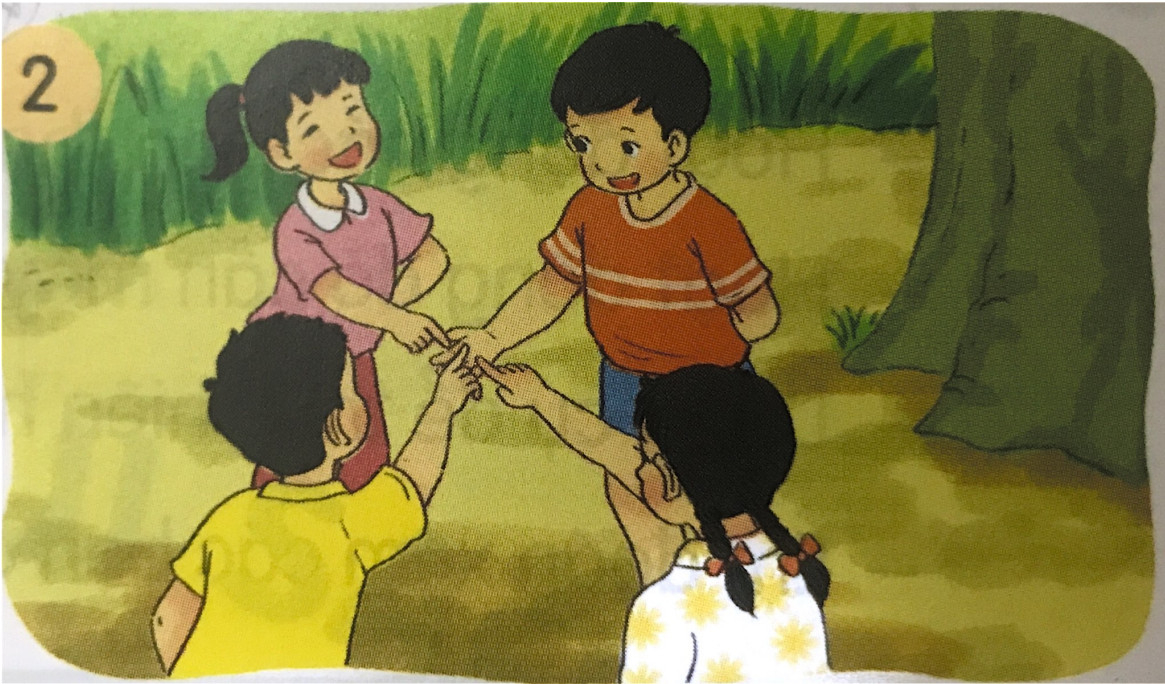 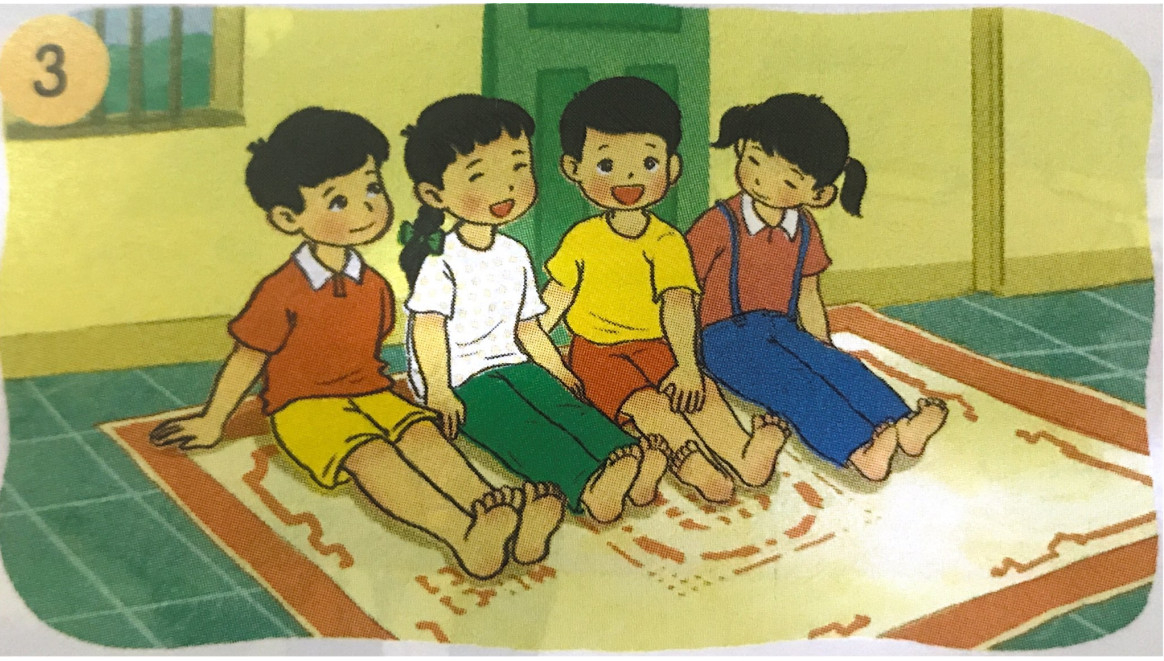 Chi chi chành chành
Nu na nu nống
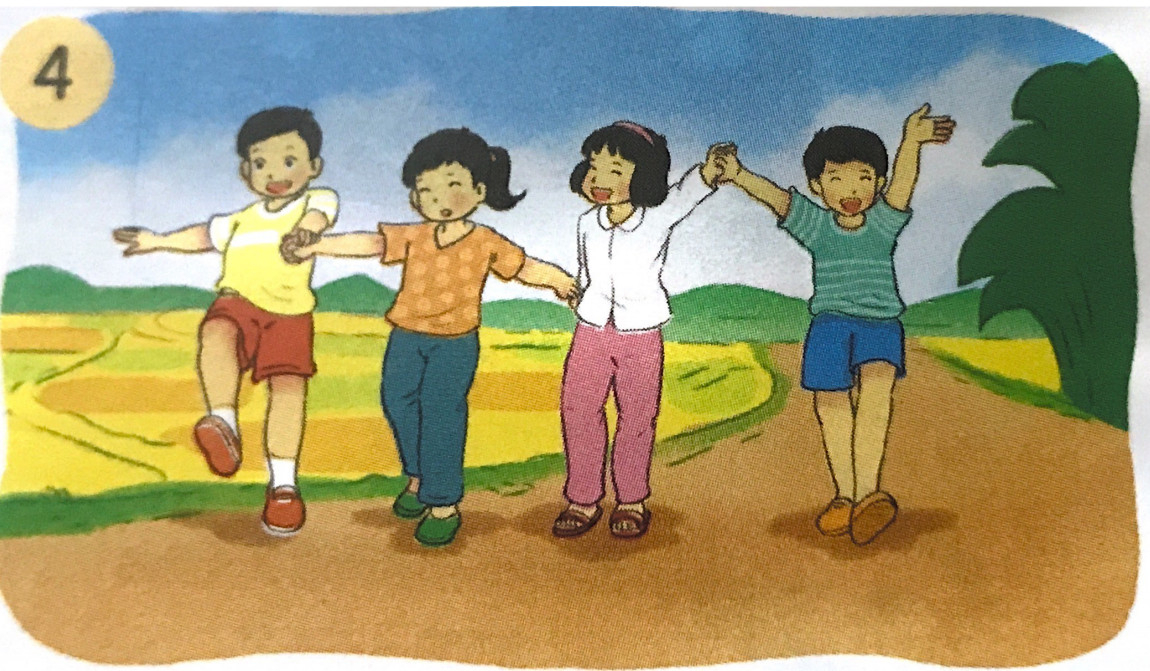 Dung dăng dung dẻ
Bài 3: Đặt câu về hoạt động trong mỗi tranh:
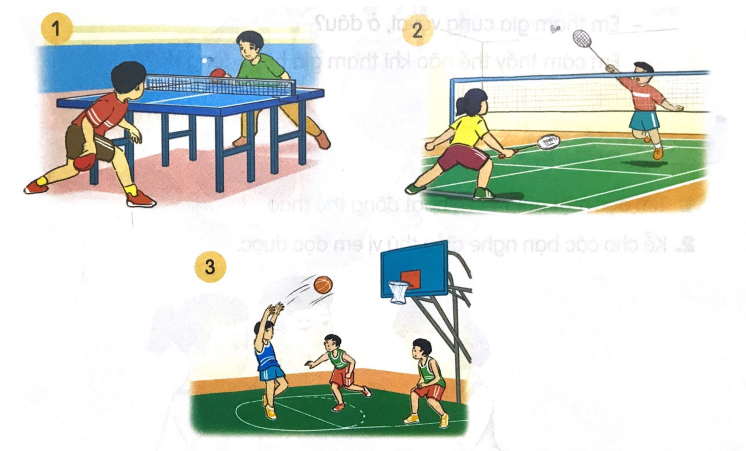 Chơi bóng bàn
Chơi cầu lông
Chơi bóng rổ
Bài 3: Đặt câu về hoạt động trong mỗi tranh:
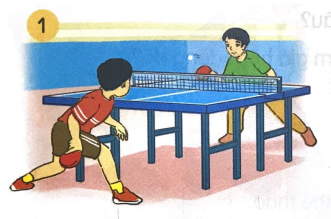 M: Hai bạn chơi bóng bàn.
chơi bóng bàn.
Bài 3: Đặt câu về hoạt động trong mỗi tranh:
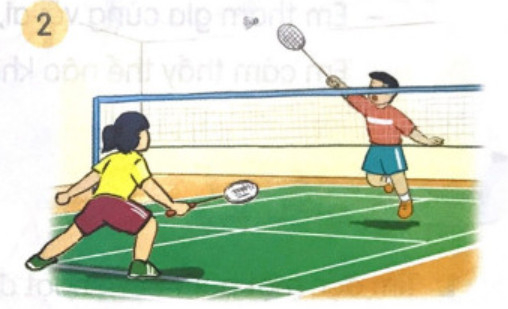 - Các bạn đang chơi cầu lông.
- Hai bạn đánh cầu lông.
- Bạn đang phát cầu.
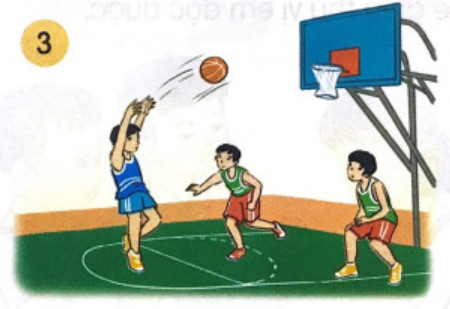 - Các bạn chơi bóng rổ.
- Bạn áo xanh dương đang ném bóng.
YÊU CẦU CẦN ĐẠT
- Nói được tên các dụng cụ thể thao trong tranh.
- Dựa vào tranh và gợi ý dưới tranh, nói tên các trò chơi dân gian.
- Đặt câu về hoạt động trong mỗi tranh
Củng cố bài học
Cảm ơn quý thầy cô